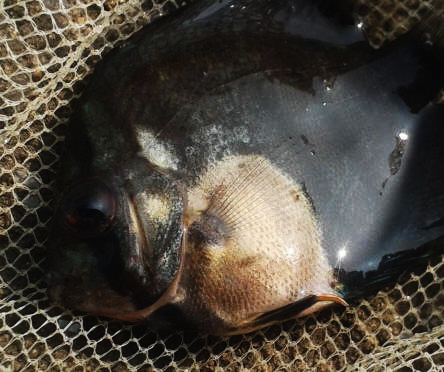 [Speaker Notes: Christian: When healthy discus are full grown, they can range in price anywhere from $100-$500. As you can probably guess, this makes them a very valuable fish. So, if you’re wondering, this is a discus, one small problem…. It’s dead. Now, many people would not know how to treat, or even diagnose a problem like this in their fish tank. So, they go to the internet looking for help, and all they find is misguided information. At Aquaripedia, we plan to provide reliable information so that your fish can stay healthy and beautiful. 

Think about including something about impressions]
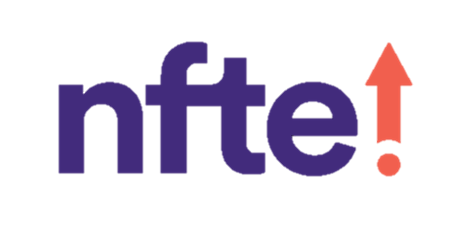 AQUARIPEDIA
Christian Harrington &
Arundeep Singh
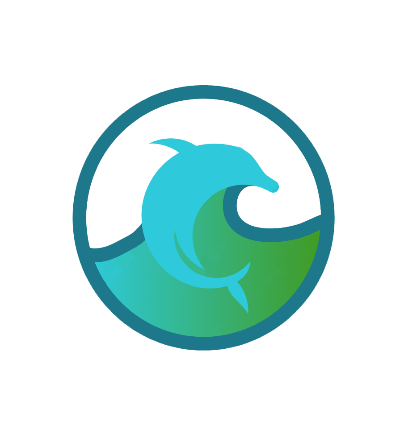 [Speaker Notes: Christian: My name is Christian Harrington

Arundeep: and my name is Arundeep Singh, and this is Aquaripedia.]
Problem
Lack of knowledge about fish housing

Compatibility issues

Other apps are not regularly updated

Unawareness of fish diseases/treatment
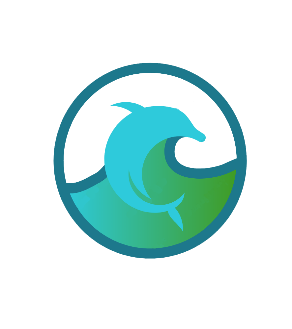 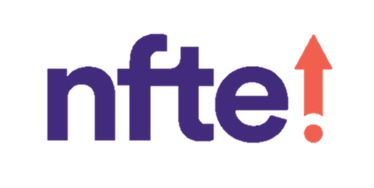 [Speaker Notes: Arundeep: Many people don’t know how to properly house their fish, such as what size tank to use, the pH required, and any other special needs of that fish. They are also unaware of how to treat and prevent disease in their fish. They also may not know which fish can live together in a tank, as some will attack each other if housed together. We conducted a market research survey where we found that about 80% of our target market struggles to find reliable information to use and would use an app to learn more about their fish. Apps that do provide some of this information are not regularly updated with relevant information.]
Solution
Provide reliable information about fish

Compatibility checker

Updated regularly with reliable information

Information on diseases and treatment
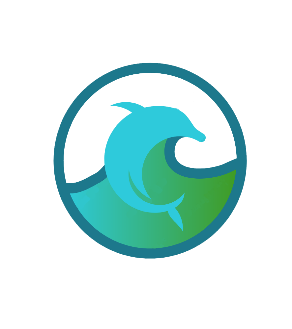 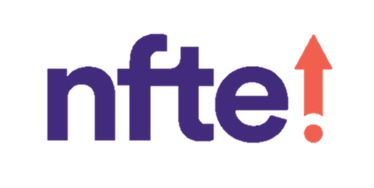 [Speaker Notes: Christian: Aquaripedia will provide reliable information about fish along with a compatibility checker to make sure that the fish in your tank will get along to save you money and your fishes’ lives. We also plan to regularly update our app to increase customer retention as well as include reliable information on fish diseases and how to treat them. We plan to gather our information from colleges, research labs and conduct extensive research to make sure that there is no conflicting data.]
The App
Android compatibility

Contains information on a variety of fish

Ability to select and compare fish

Regularly updated using credible sources
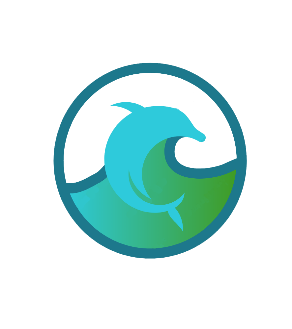 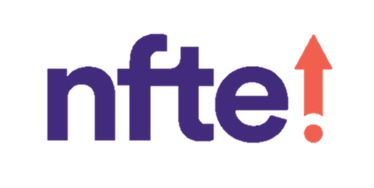 [Speaker Notes: Arundeep: Our solution will be a free app, beginning on the App Store and Google Play Store, and then spreading to more. The app, called Aquaripedia, will have information about fish and plants that are commonly kept in aquariums and fish tanks. There will be the ability to see specific information about certain fish, such as the pH they require, what size tank they need, and what fish can live together in a tank. We will also allow the ability to compare fish and their characteristics to inform you whether or not they can live in the same tank together. According to our market research survey, over half of our target market has lost a fish to compatibility issues. We will also be regularly updating our app with reliable information found from credible sources. The app will have advertisements but have the option to remove all ads forever for a one time fee of $1.99.

ZOOM]
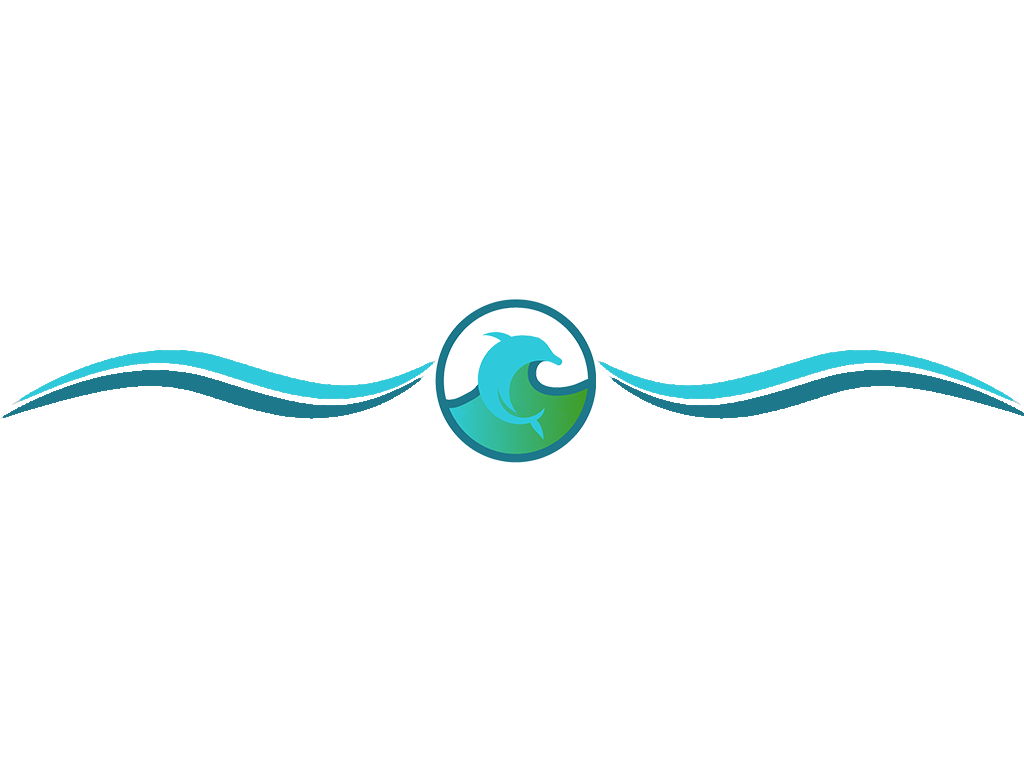 Mission Statement: Aquaripedia’s mission is to provide information about fish tanks and their stocking that the everyday person does not know
Social Impact: We provide joy to people by ensuring the safety of their fish and giving them the ability to create their best possible tank
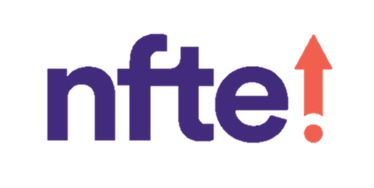 [Speaker Notes: Christian: Our mission is to provide reliable information about fish and fish tanks that the average person would not know.]
Business Model
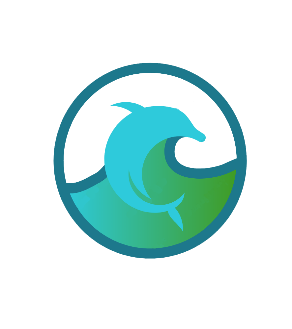 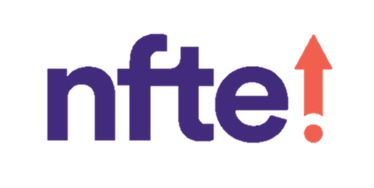 [Speaker Notes: Arundeep: Our definition of one unit is one spot of advertisement for 1 month. It will be a native ad (an ad that will be created to fit the design of the page it is on), displayed on numerous pages of the app and integrated into the design. For example, a banner ad across the bottom of the app would not fit on our app because we have our navigation buttons placed there. Instead, an add on the compare page would fist better as it would not cover up any important information. We chose this because native ads suit our app best and will bring in the most revenue. This will be run by DoubleClick by Google and advertisers will send their desired text and images and DoubleClick will create different ad styles for different pages. We will also offer a one-time fee of $1.99 to remove all advertisements forever and we will multiple advertising packages that advertisers can choose from. 

Christian: We came to a selling price of $100 because we found that the average native ad spot on an app for one month costs about $100. Our cost of labor is $10.10 and we have $900 in fixed expenses.]
Market Analysis
Total Population
Target Market Size
319,000,000
Target Market Population
14,000,000
Market
Size
140,000
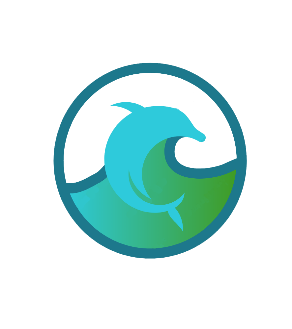 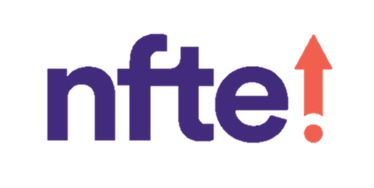 [Speaker Notes: Christian: Aquaripedia is targeting males and females of the ages 18 and above in the middle to upper income levels. We are mainly focusing on people in the fishkeeping hobby that are willing to download apps for information so that they can learn more about their fish tanks. We will be targeting 140,000 people in our first year.]
Marketing and Sales
Partner with local fish stores

Paid promotion on YouTube and Twitter

Attendance of aquarium related events

“Tip of the Day” and “Dish on Fish”
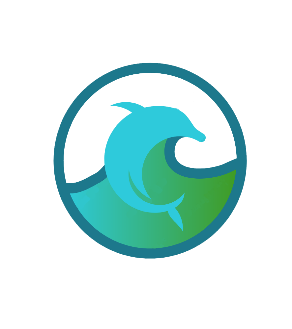 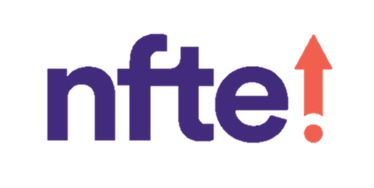 [Speaker Notes: Arundeep: Aquaripedia will partner with local fish stores to advertise our app. We will have flyers and QR codes located throughout the store so that customers can download the app if they would like to learn more. This will be beneficial to both us and the store as they be able to get more sales and we will get downloads. We will be advertising through social media and paid promotion on YouTube and Twitter. We will be paying people who make YouTube videos about aquariums and fish and sponsor their videos. We will also be promoting our posts on Twitter and Instagram. We will be tweeting out a Tip of the Day and be posting on Instagram, and that will be alternating. Aquaripedia will be attending fish events, such as events at local animal stores and breeder shows. We will be filming ourselves and our experiences there and upload it as series called “Dish on Fish.” We will tell you things you wouldn’t have learned unless you were there. If we were unable to attend an aquarium related event that week, the Dish on Fish segment will be replaced by a Tip of the Day on Twitter.]
Competition
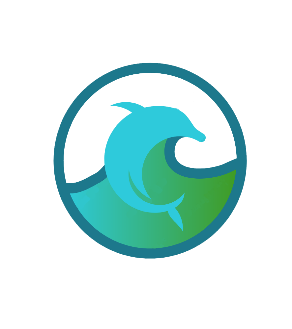 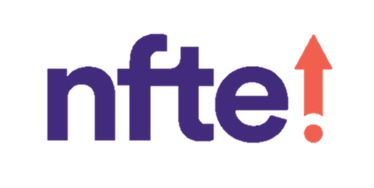 [Speaker Notes: Christian: Aquaripedia will be entirely free to use with no features blocked without paying, although if you find the ads too unsightly then you can pay a one time of $1.99 to remove all of the ads off the app forever. We also plan to provide reliably sourced information on an extensive number of plants and saltwater species, which our competitors do not include. The app will also include a compatibility checker which will allow you to compare your fish and their characteristics.

ZOOM]
Qualifications
Degrees in Marine & Computer Science

Decades of combined fishkeeping experience

Hundreds of hours of fishtank maintenance skills

Bilingual including English and Punjabi
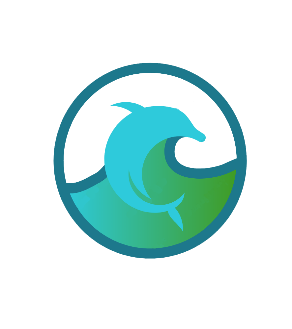 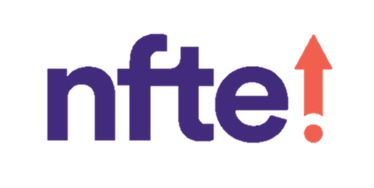 [Speaker Notes: Arundeep: Aquaripedia plans to be operation in the year 2020. By that time, my partner and I will be pursuing degrees in Marine and Computer Sciences. This will help us run the business and maintain the quality of app. We will have decades of combined fishkeeping experience and hundreds of hours of fish tank maintenance skills. I am fluent in Punjabi and my partner and I are fluent in English.


ZOOM]
Sales Projections
Total Units
162
Gross Revenue
$16,200
Net Profit
$3,200
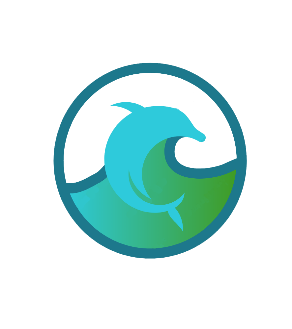 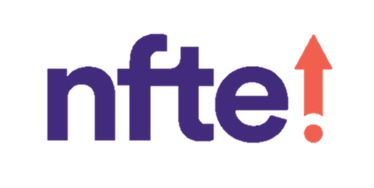 [Speaker Notes: Christian: We have projected that we can sell 162 total units in our first year. We will be selling more units as the year goes on as our app will get more downloads. Advertisers will buy more ads as the amount of people using our app increases. In future years, when we have more stable of a user base, our units will rise during the summer time when people will be setting up and maintaining their fish and aquariums. Our gross revenue is $16,200 and our net profit is $3,200.]
Startup Funds
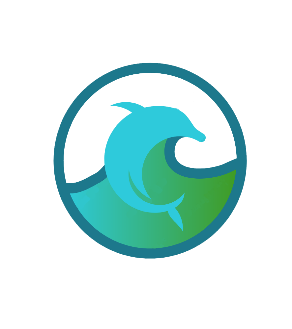 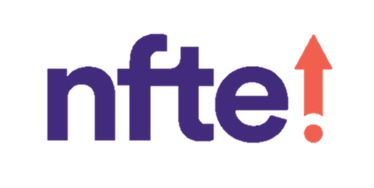 [Speaker Notes: Arundeep: The total cost to start our business is $40,500. This consists of a $2,700 reserve for 3 months of fixed expenses, a $12,600 emergency fund, and the cost to develop the app and create an LLC. We estimate that it will cost us $25,000 to create the app with all of the functions that are necessary. We will be paying someone to make the app and will not be making it ourselves. We would also need phones and computers for communication purposes, but we already own those materials. Also we plan to spend $150 on LLC paperwork and $50 on marketing materials for initial advertising. As you can see our return on investment is 8%. Also our return on sales is 20%.

ZOOM]
Future Plans: We plan to implement a system for the sale of tank monitoring devices that will be controlled by the app
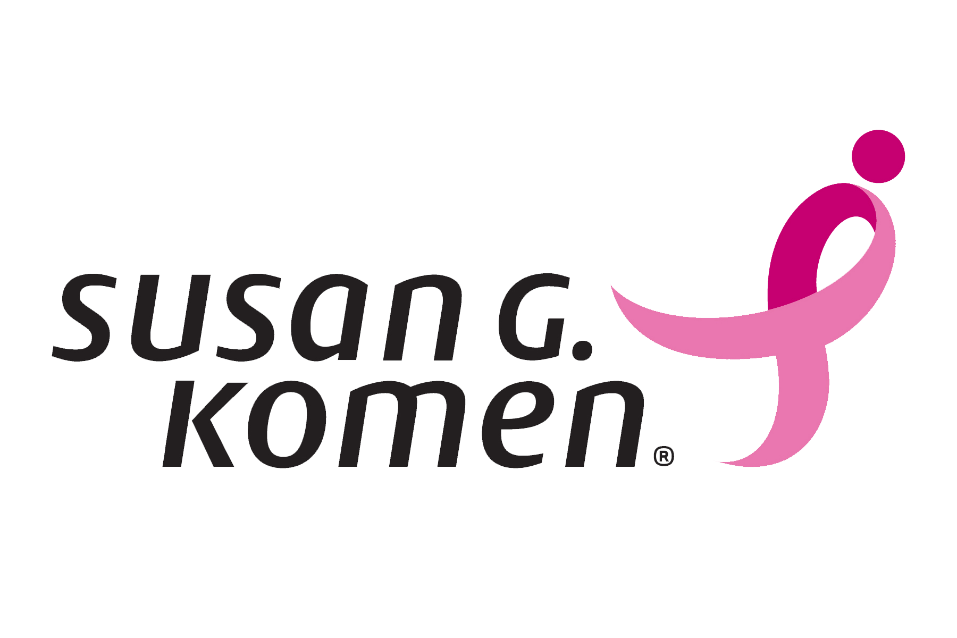 Philanthropy: We plan to donate 5% of our net profits to the Susan G. Komen Foundation
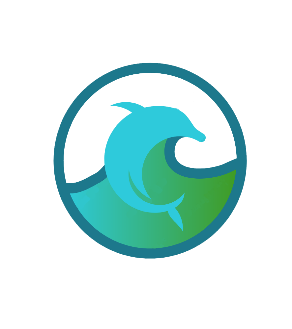 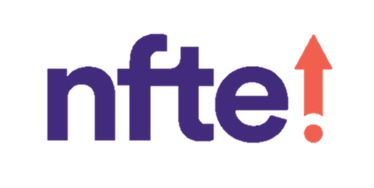 [Speaker Notes: Christian: In the future we plan to implement a system so that our consumers can put sensors into their tanks to monitor things like pH and temperature which will increase our customer retention. We also plan to allow the control of your lights and any timers you may have for powerheads in the tank. Aquaripedia will donate 5% of our net profits to the Susan G. Komen Foundation because my grandmother has been fighting breast cancer for the past seven years and is currently going through chemo treatment.]
We have your finformation!
Thank you for your consideration of
Aquaripedia
Email: Aquaripedia@gmail.com
Twitter: @AquaripediaLLC
Instagram: @AquaripediaLLC
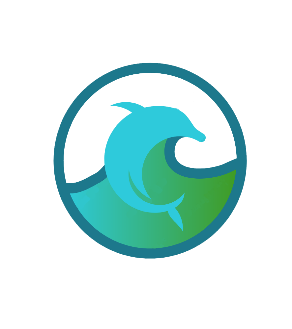 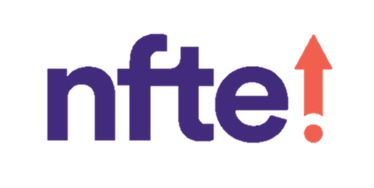 [Speaker Notes: Christian: And remember, we have finformation!

Arundeep: Thank you for your consideration of Aquaripedia. We have a website coming soon. In the mean time, you can email us at: Aquaripedia@gmail.com and visit our Twitter and Instagram: @AquaripediaLLC.]